Viewing Blair Protractoviews
Blair hour 9
slides are properties of
Dr. Thomas Forest & Dr. Dennis Campbell. 
Certified Advanced Blair Instructors
They are not to be copied nor distributed
Before we view the blair protraco views, let’s look at the advancements in upper cervical
From this:
Current Upper Cervical
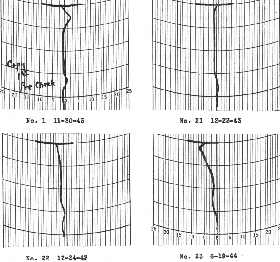 From this:
Current Upper Cervical
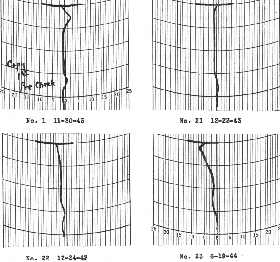 To this:
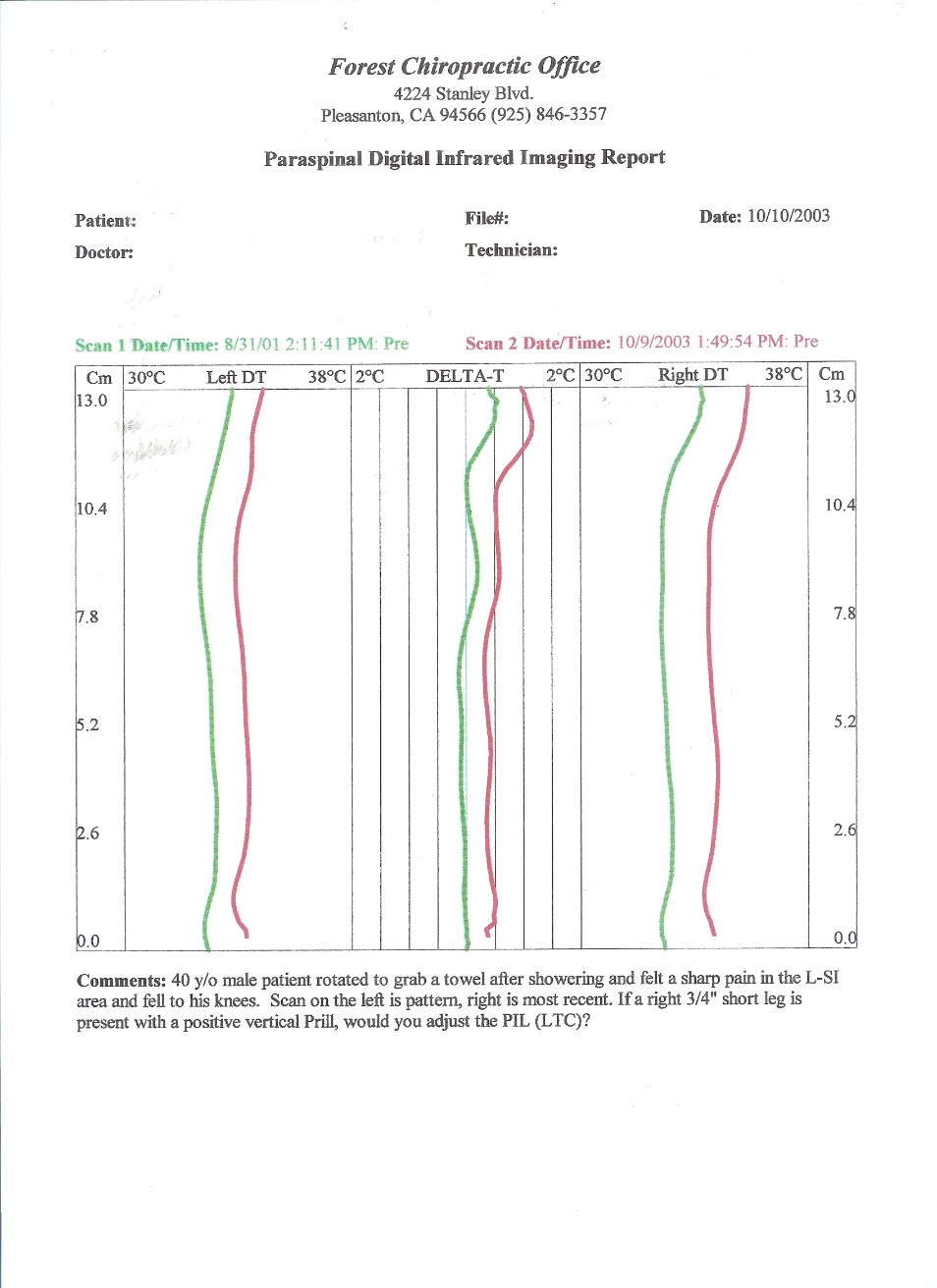 From this:
Current Upper Cervical
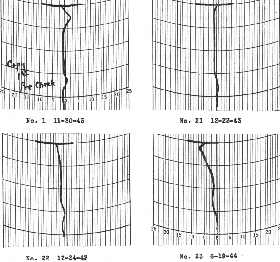 To this:
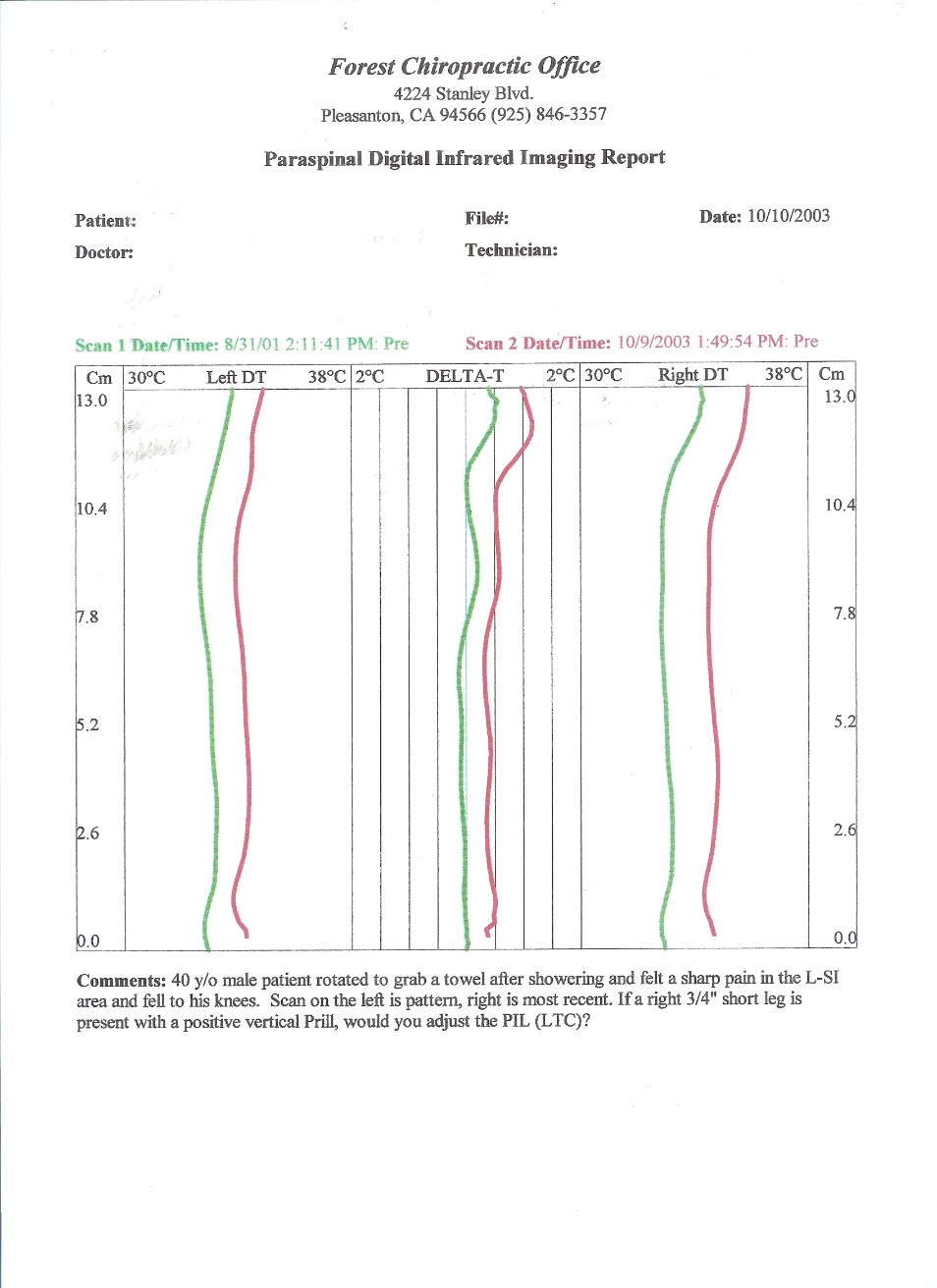 To this:
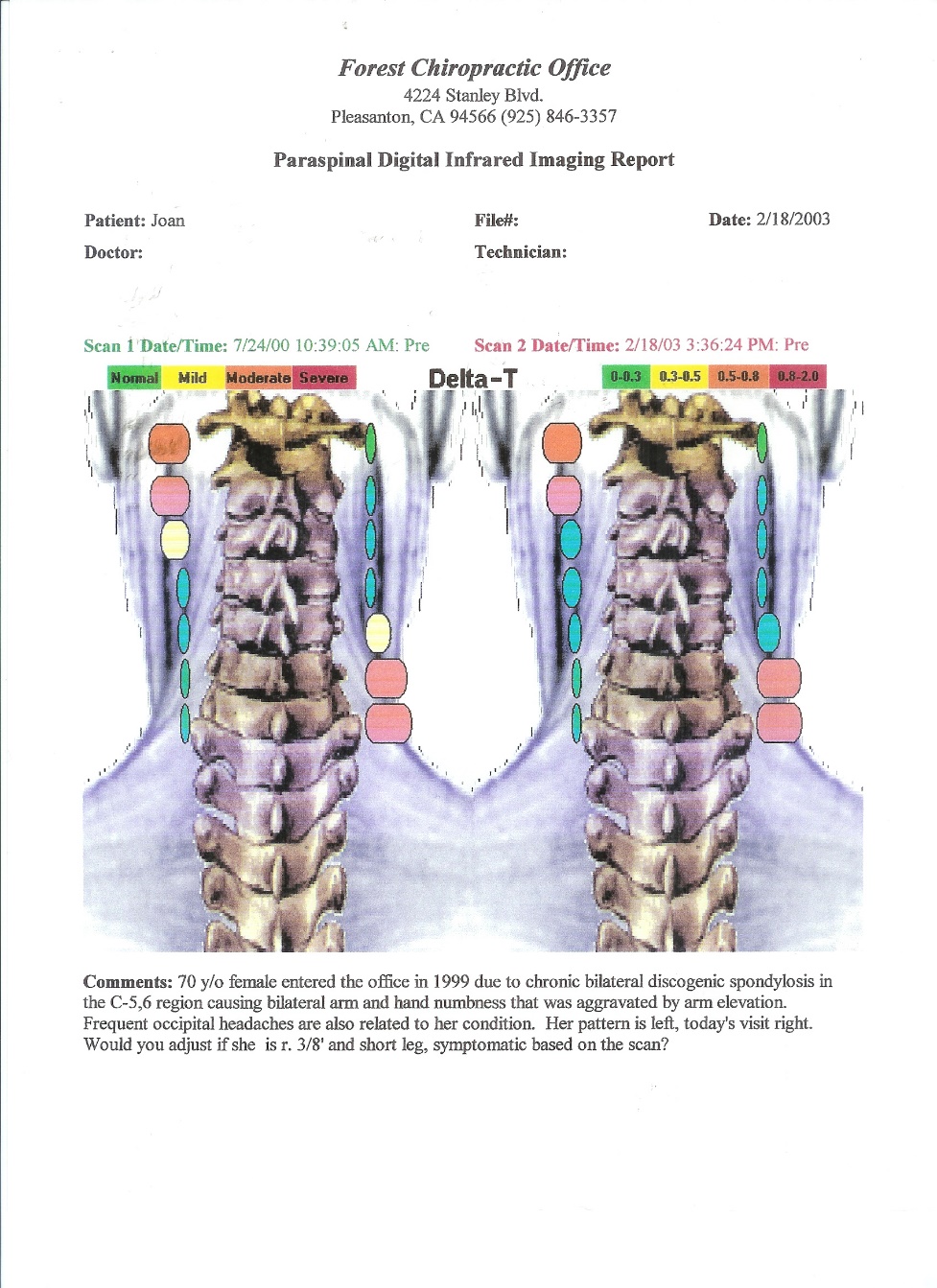 This:
Current Upper Cervical
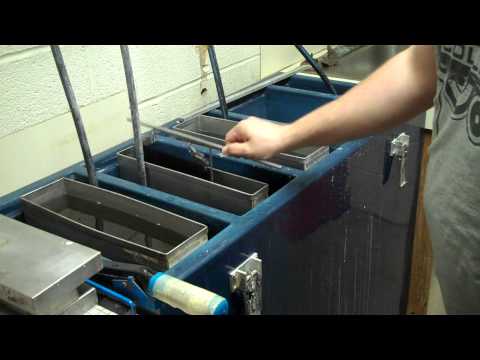 This:
Current Upper Cervical
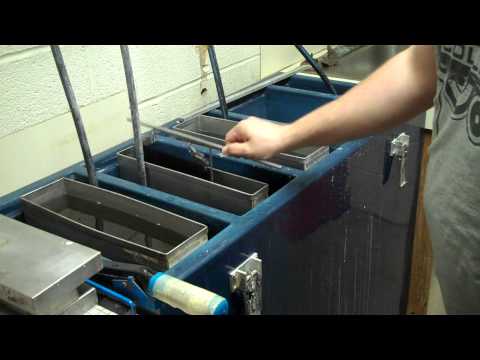 To this:
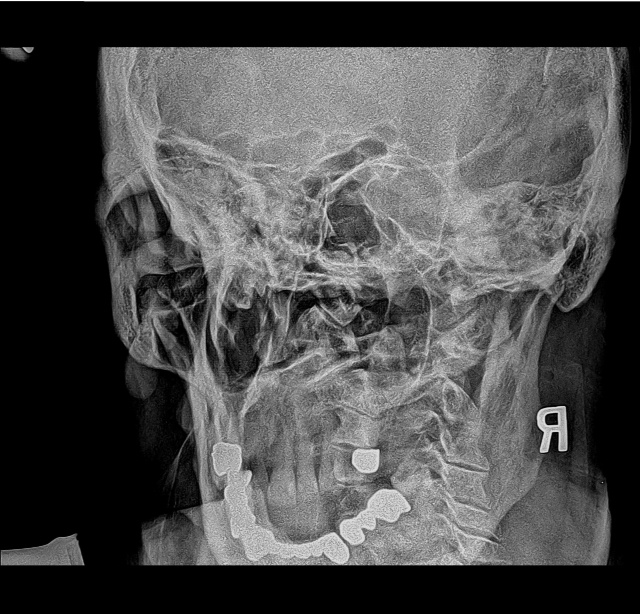 This:
Current Upper Cervical
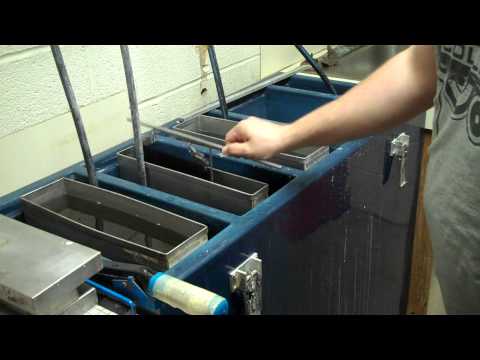 To this:
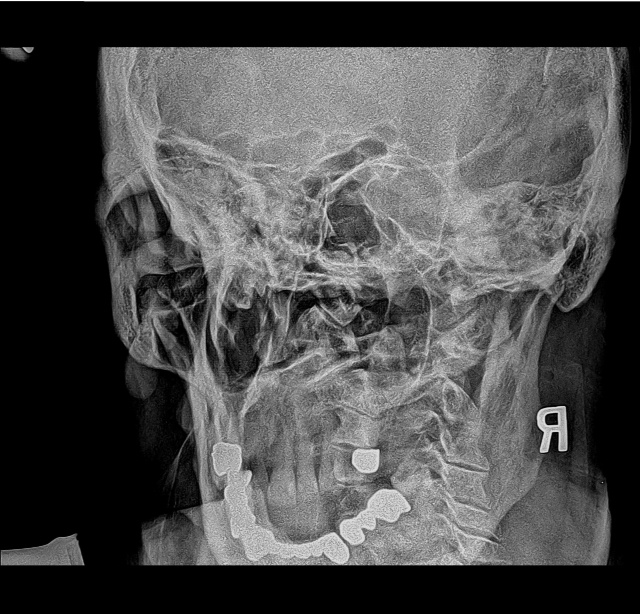 To this:
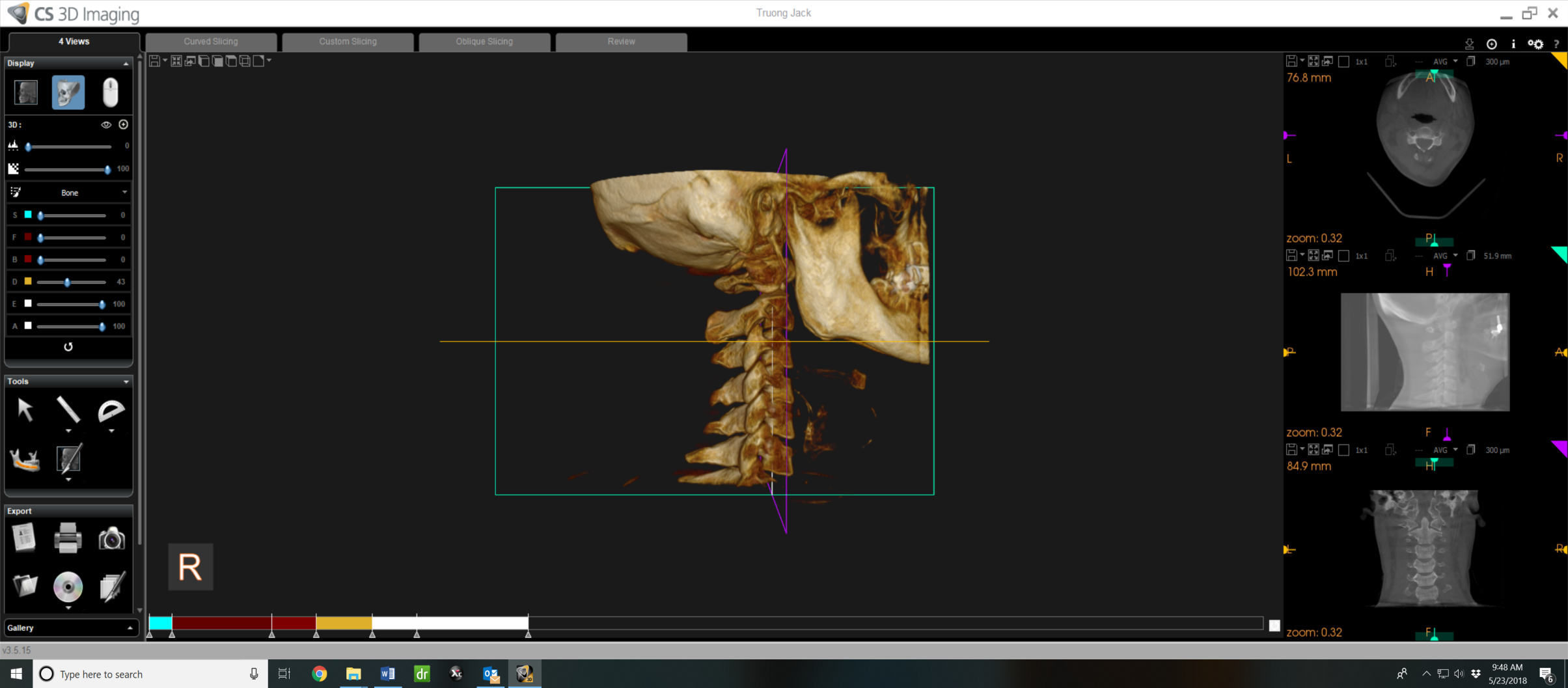 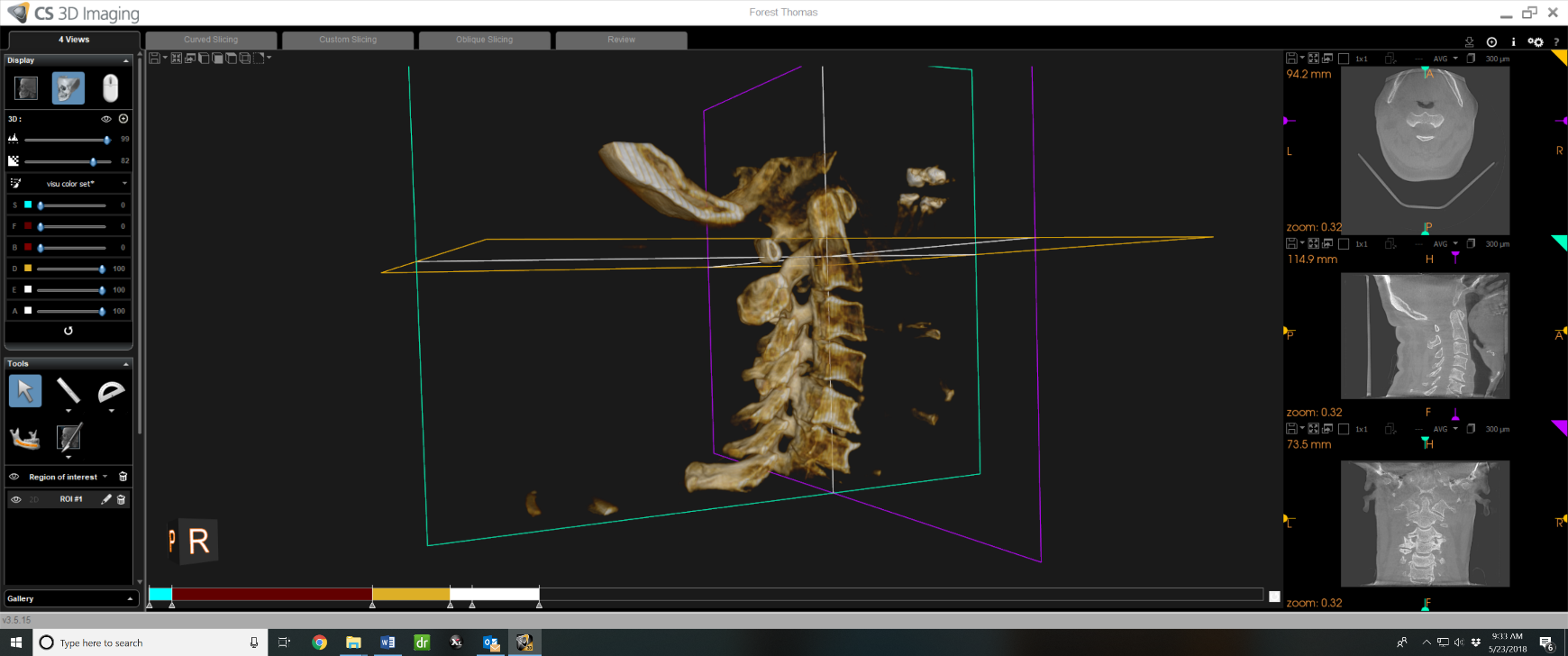 Now we have this:
Current Upper Cervical
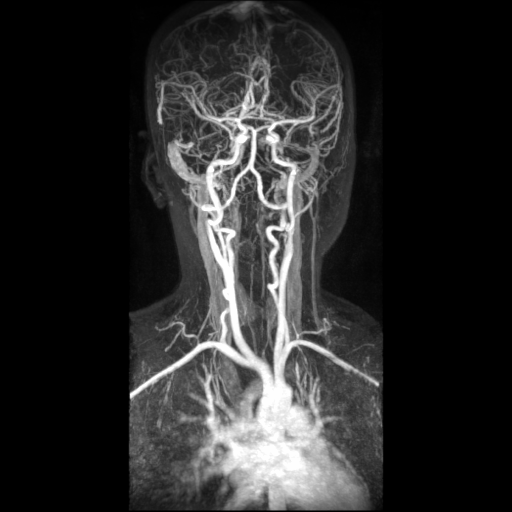 Now we have this:
Current Upper Cervical
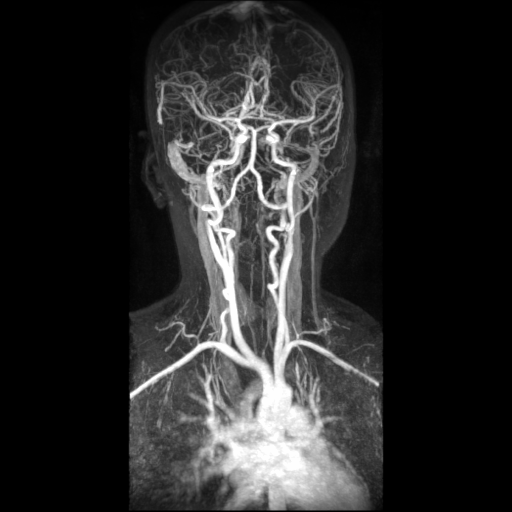 and this:
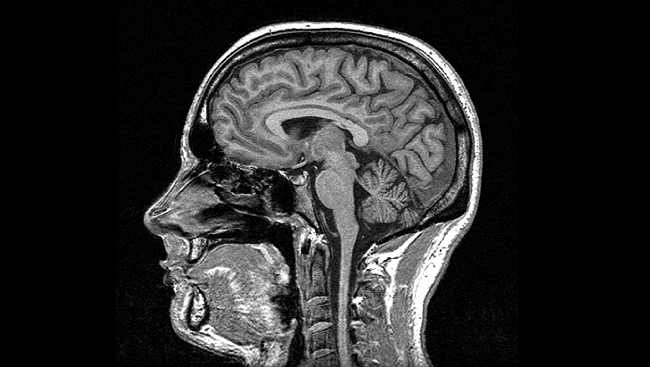 Now we have this:
Current Upper Cervical
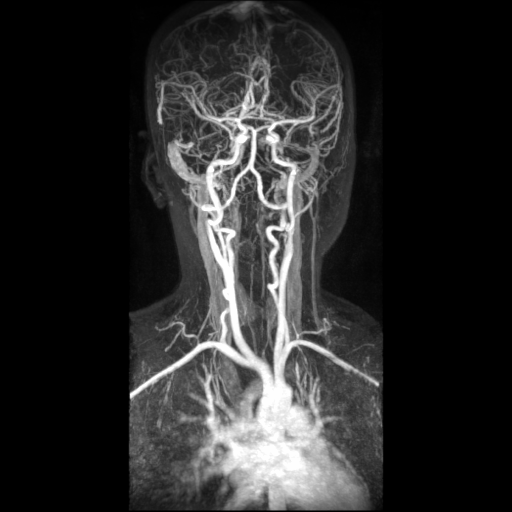 and this:
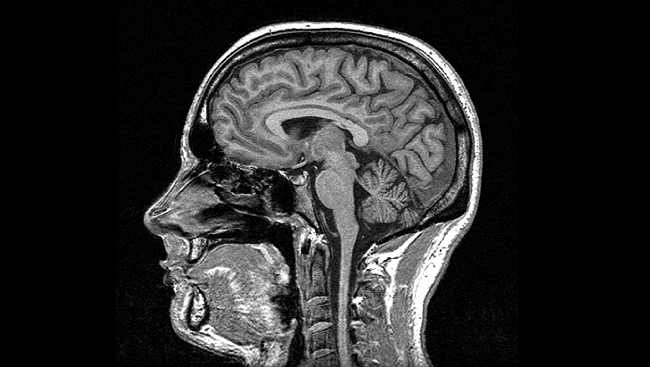 and this:
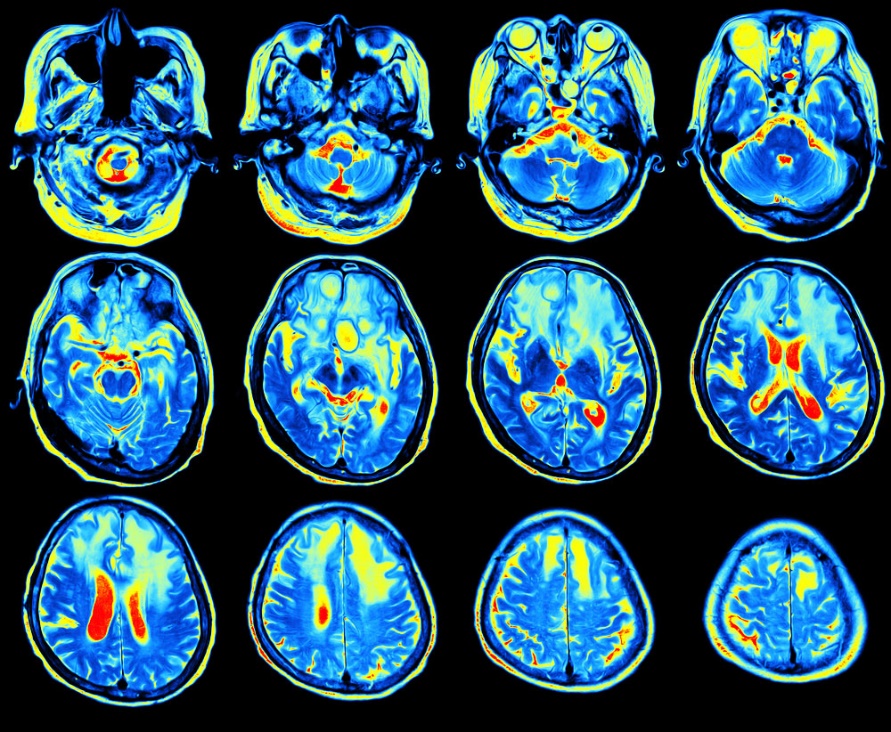 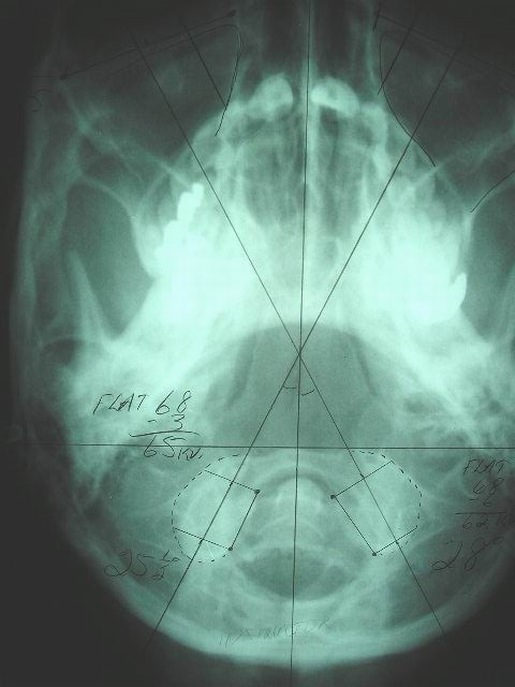 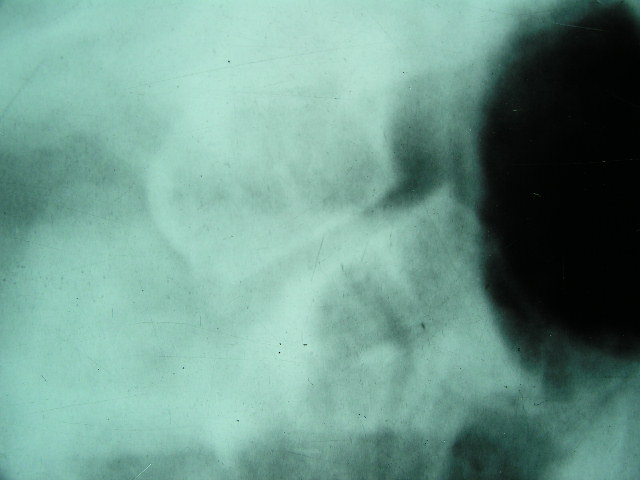 By determining condyle
 convergence from the base
 posterior 
a custom diagonal view
 would  reveal
 misalignment  usually
 not visible on other views.
overlapped
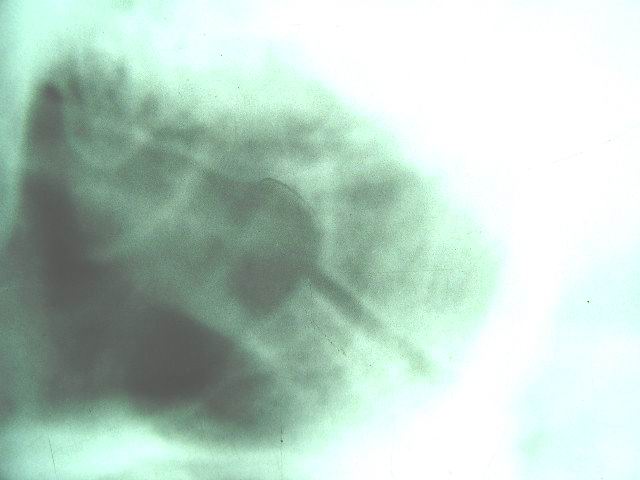 lined up
28
25
FORAMEN MAGNUM                                                                      FORAMEN MAGNUM
IAS OF L. CONDYLE     CONVEXITY OF R. CONDYLE
IAS of L. condyle             R. CONVEXITY
Left Blair Protractoview
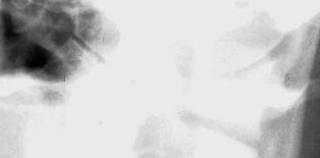 Left Blair Protractoview
Right Blair Protractoview
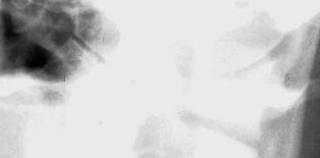 Left Protractoview
Left Protracto view                    Right Protracto view           Note headclamps used to position patient within 1/2 a degree
You are now ready to test  your skills at interpreting the precise Blair images.
Keep in mind you are viewing from the posterior, so orient yourself to which is a right and which is a left image. On each pic you should either see an overlap, even or underlap and note the listing on your grading sheet.
You will often only see one Blair view. Thus, note the flat slope of the condyle from inferior to superior tells you which joint you are viewing
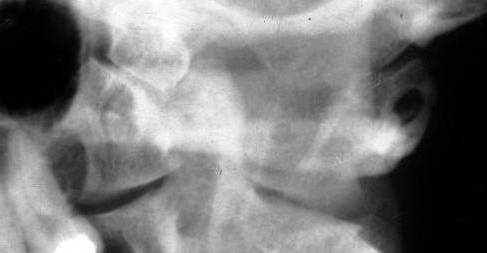 Example-this is the left A-O joint
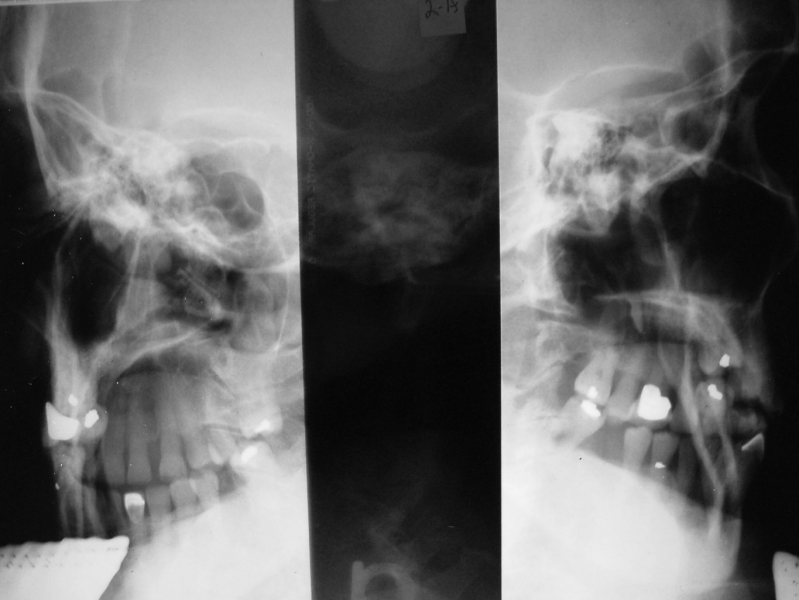 L
R
1
2
R
(C) 2020 Thomas Forest, D.C.
3
R
4
5
6
(C) 2020 Thomas Forest, D.C.
7
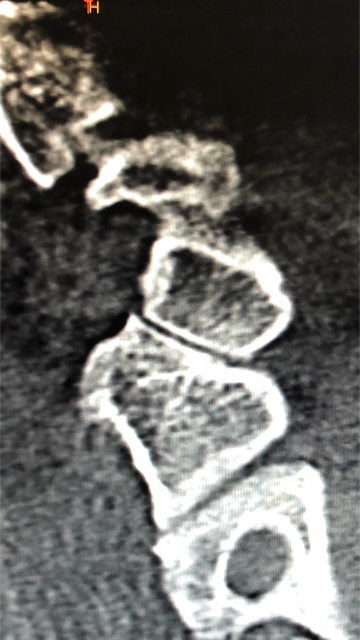 (C) 2020 Thomas Forest, D.C.
8
(C) 2020 Thomas Forest, D.C.
9
R
10
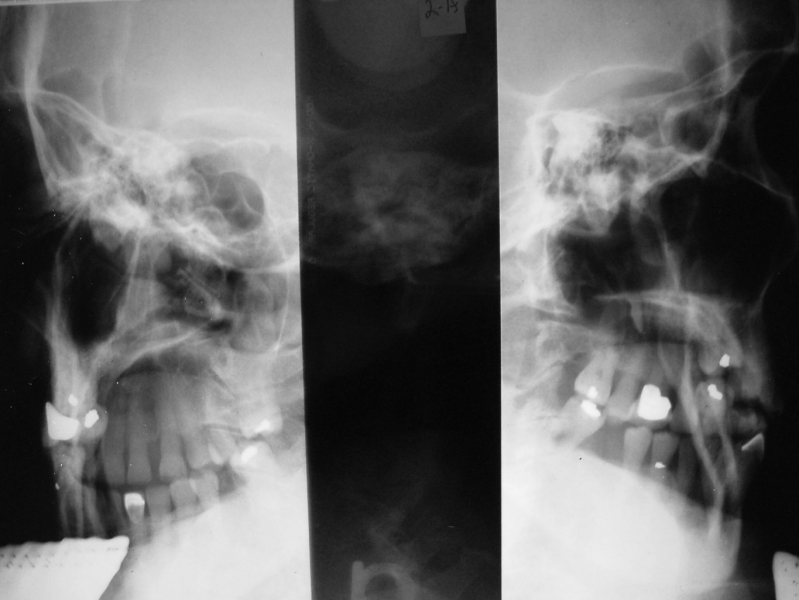 L
R
1
EVEN
ASL
2
EVEN
(C) 2020 Thomas Forest, D.C.
3
R
ASR
4
ASR
5
ASL
6
PIL
(C) 2020 Thomas Forest, D.C.
7
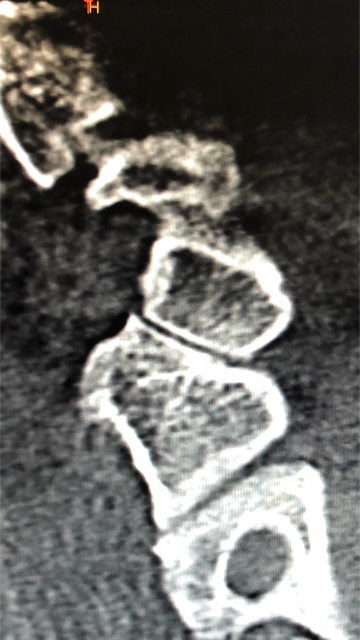 ASL
(C) 2020 Thomas Forest, D.C.
8
PIL
(C) 2020 Thomas Forest, D.C.
9
R
ASR
10
ASL
The End…finally
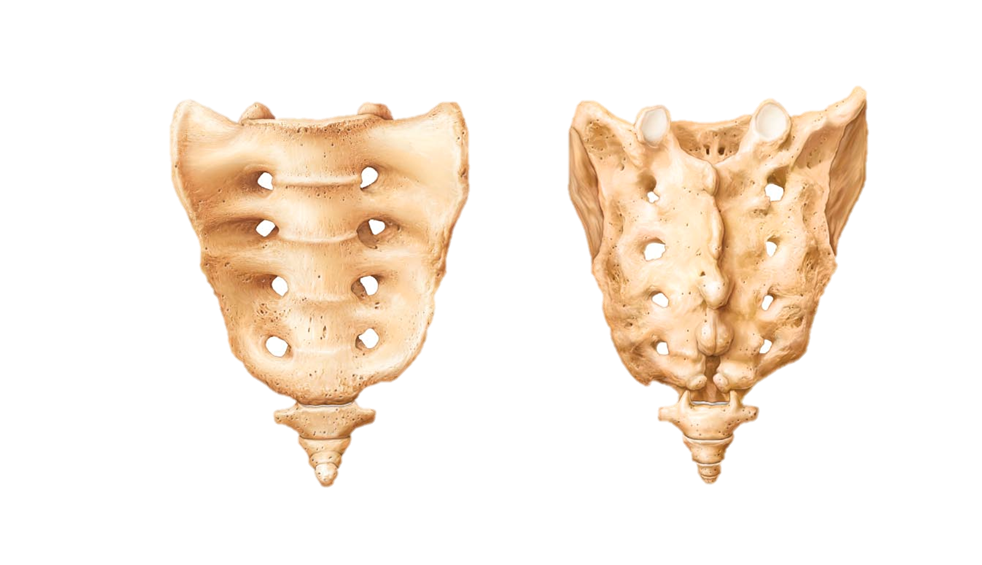